Семинар
для педагогов детских садов
Тема : Применение технологии «Бусография». «Бусоград  или волшебные игры Феи Бусинки»
Родионова Татьяна Николаевна, 
воспитатель МБДОУ детского сада № 3 «Сказка» 
города Котовска Тамбовской области.
Есть на белом свете чудесный город,  и называется он Бусоград.
Бусоград – сказочно красивый город! Здесь каждый дом  декорирован бусинами, каждый балкончик украшен цветами, а крыши сверкают затейливыми решётками.
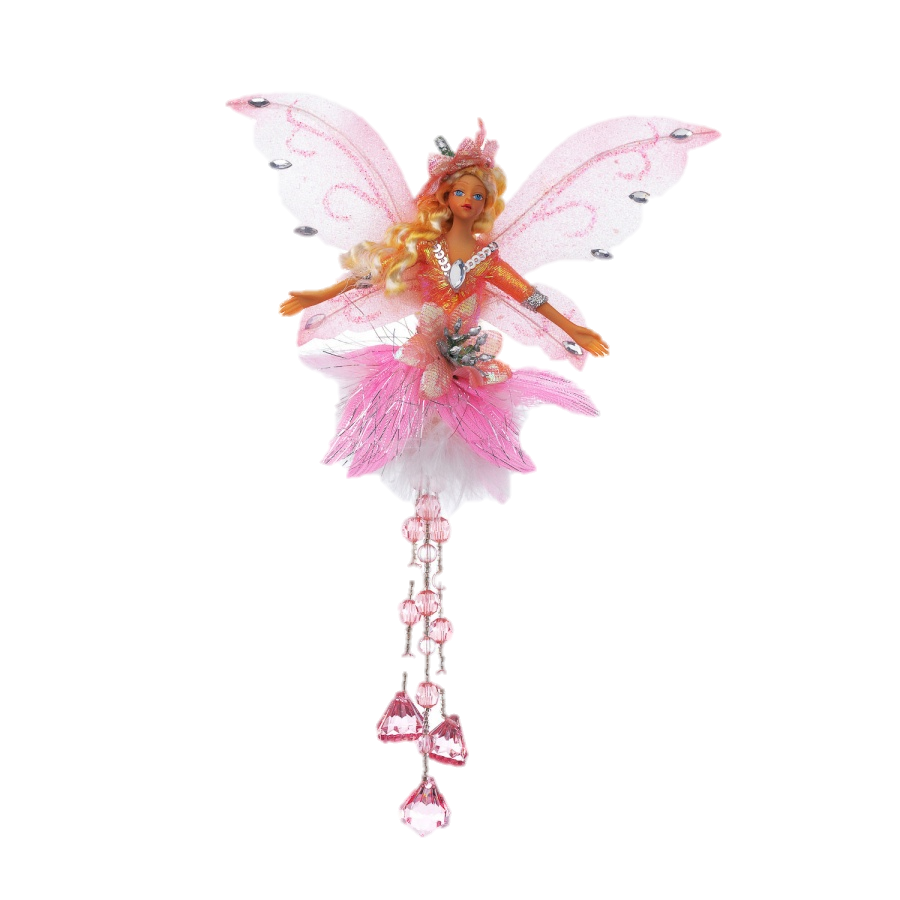 Правит этим городом  Фея Бусинка. Все её  любят, потому что она  необыкновенно красивая, умная и очень  добрая! Бусинка тоже  всех любит и старается  сделать жизнь в своём городе интересной и  радостной. Поэтому она  придумывает для жителей своего города  увлекательные игры,  устраивает яркие
праздники.
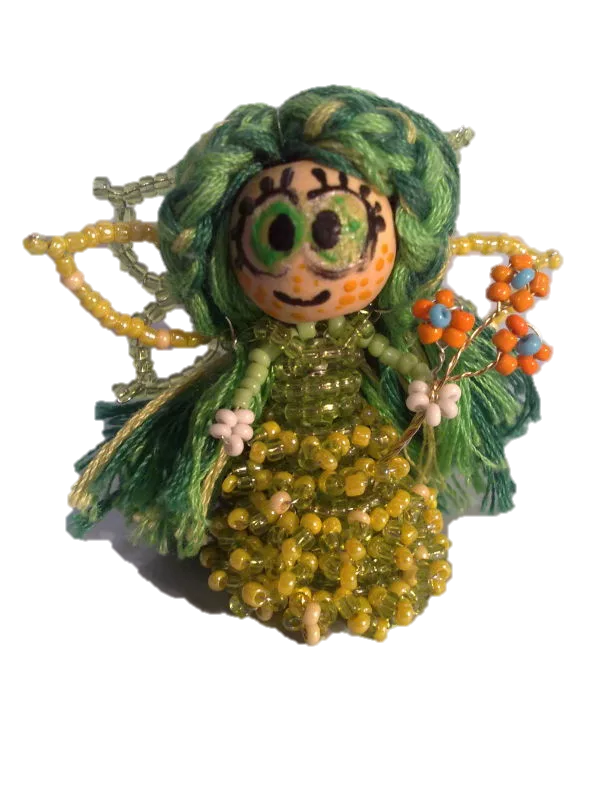 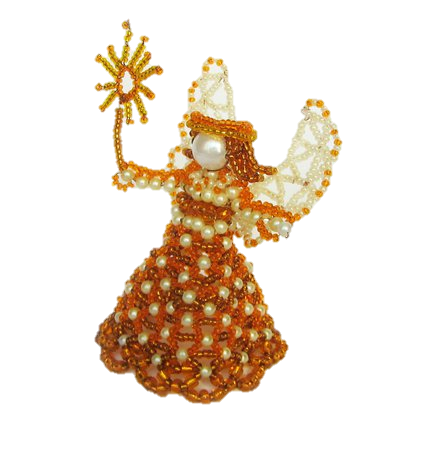 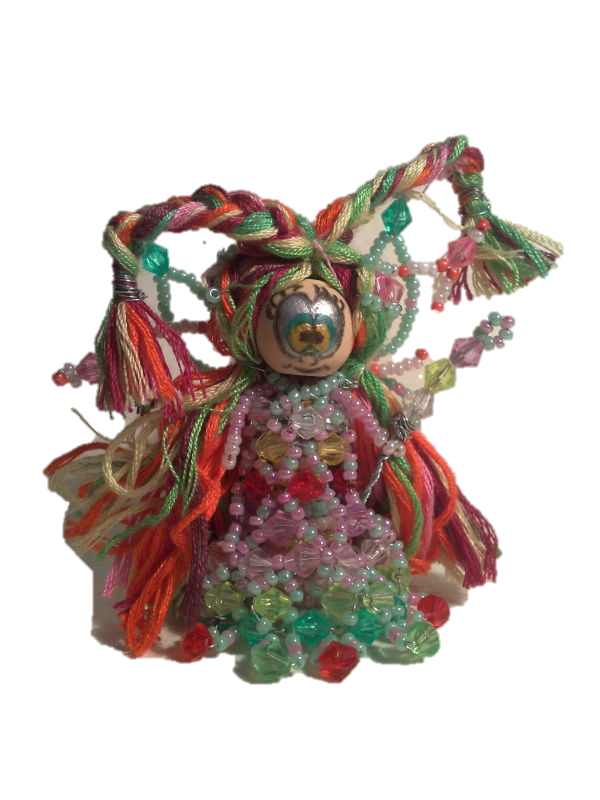 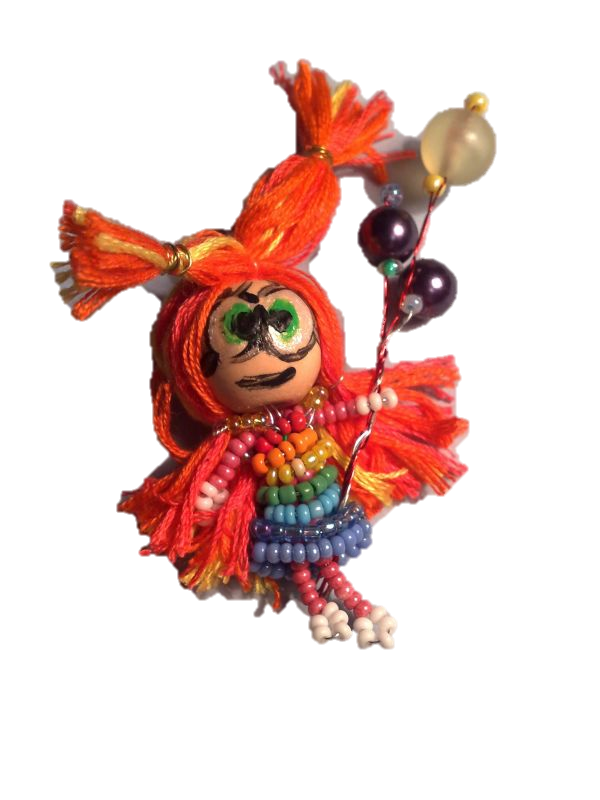 Актуальность  и значимость тематики
Возросшая потребность общества в людях, обладающих нестандартным мышлением, способных созидать новое в различных сферах жизни
Происходящие изменения в системе дошкольного обучения и воспитания
Значимость способностей для развития личности
За ребёнком наконец-то признали право быть личностью!
В итоге помогает достичь целевых ориентиров в интеллектуальном и эмоциональном развитии на этапе 
завершения дошкольного образования .
А узнать обо  всех этих играх и  праздниках  можно из  книги Майи  Ивановны  Родиной.
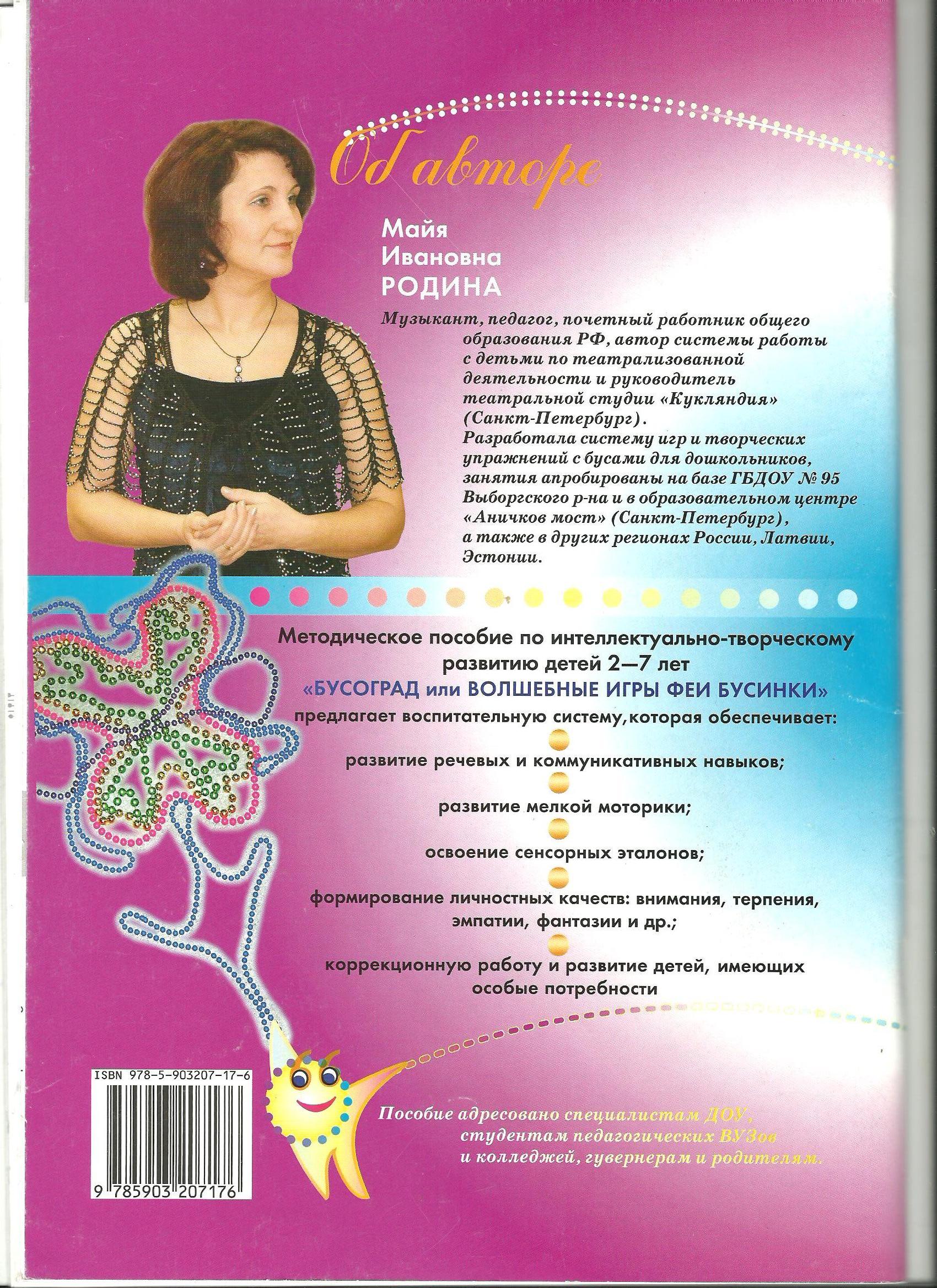 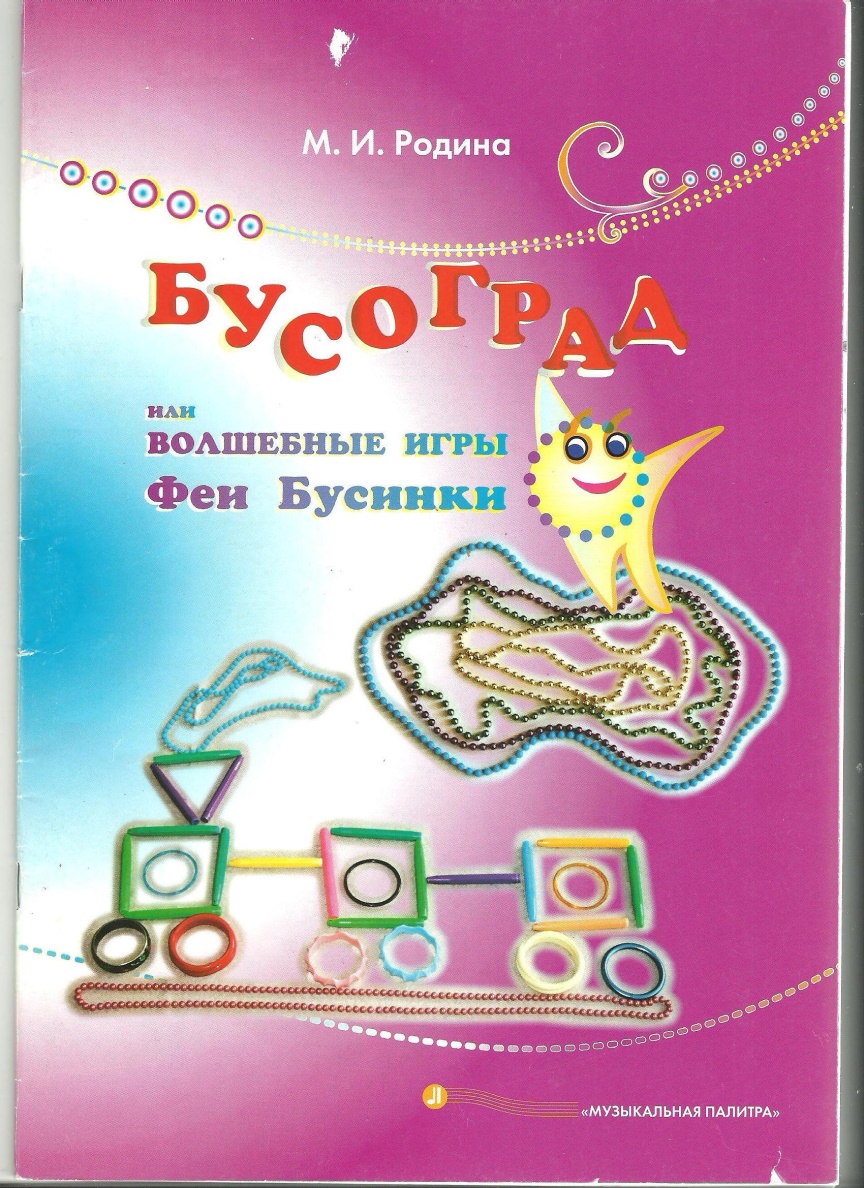 В бусах есть что-то магическое… Да, они напоминают четки, они способны превратить обыденный наряд в праздничный, при виде бус у каждого ребенка, у каждой женщины загораются глаза – хочется их взять, потрогать, покрутить. Примерить…
Каждый может проявить свою выдумку и фантазию, будет захвачен удивительным процессом творения: сочинением историй, выкладыванием бусами различных образов и превращением их в волшебные картины.
Практические игровые  упражнения 
дают возможность ребенку
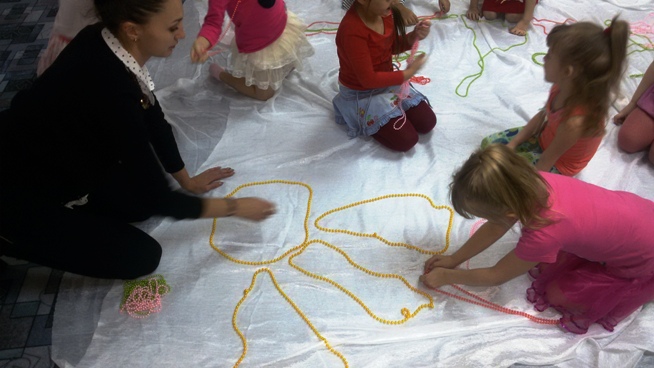 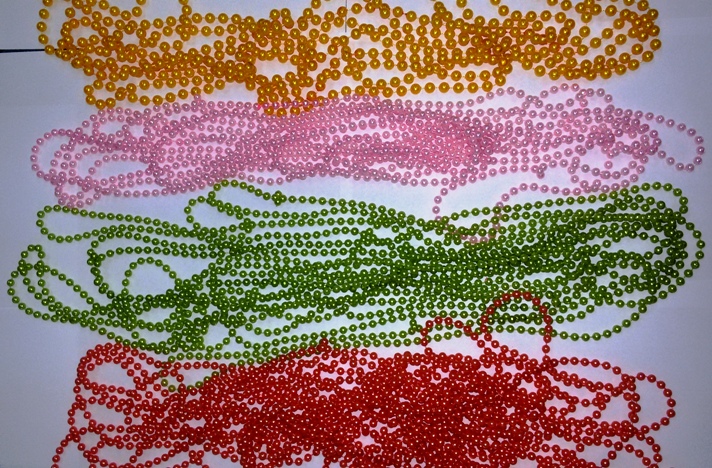 Расширять представления  об окружающем мире
Развивать  мелкую ручную моторику
Совершенствовать  сенсомоторику –  согласованность в  работе глаза и руки
Научить создавать  различные линии,  дорожки, героев  сказок, предметов
Развивать конструктивный  праксис
Развивать  ориентировку 
в  пространстве
Совершенствовать подвижность
артикуляционного  аппарата,
Оказать прекрасное тонизирующее и  оздоравливающее
действие
Совершенствовать  счетные операции
Подготовить руку  
к письму
Развивать  монологическую  речь
Расширять  
словарный  запас
Хорошая речь – важнейшее условие всестороннего полноценного развития детей.
тем легче ему высказывать свои мысли
тем шире его возможности в познании окружающей действительности
тем содержательнее и полноценнее отношения со сверстниками и взрослыми
тем активнее осуществляется его психическое развитие
Чем богаче и правильнее у ребёнка речь
К
И
К
Ж
Ж
Б
В
Е
Д
З
А
З
Е
Б
В
А
Формирование 
звуковой культуры речи посредством  
дидактической игры
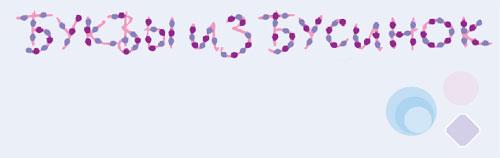 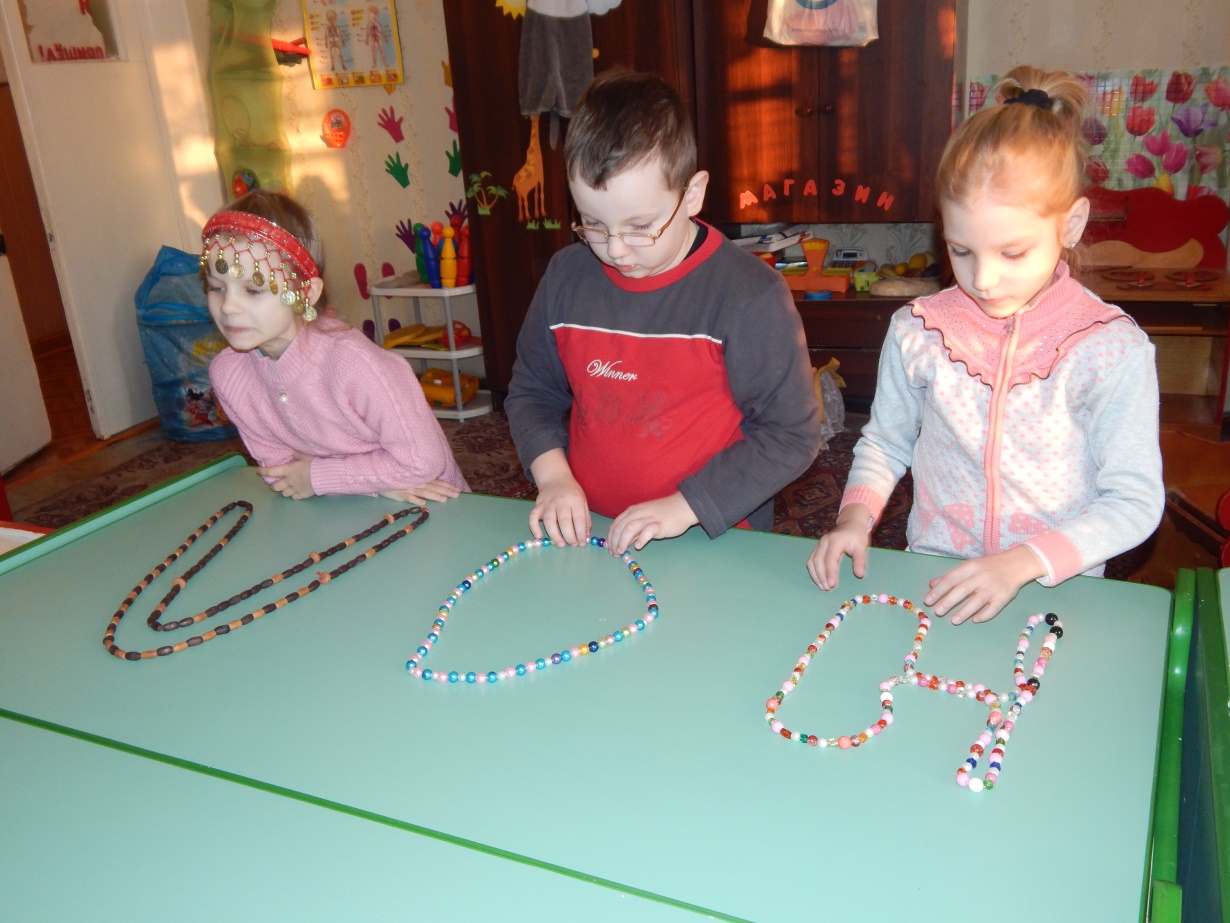 или "Мастерская Букв"
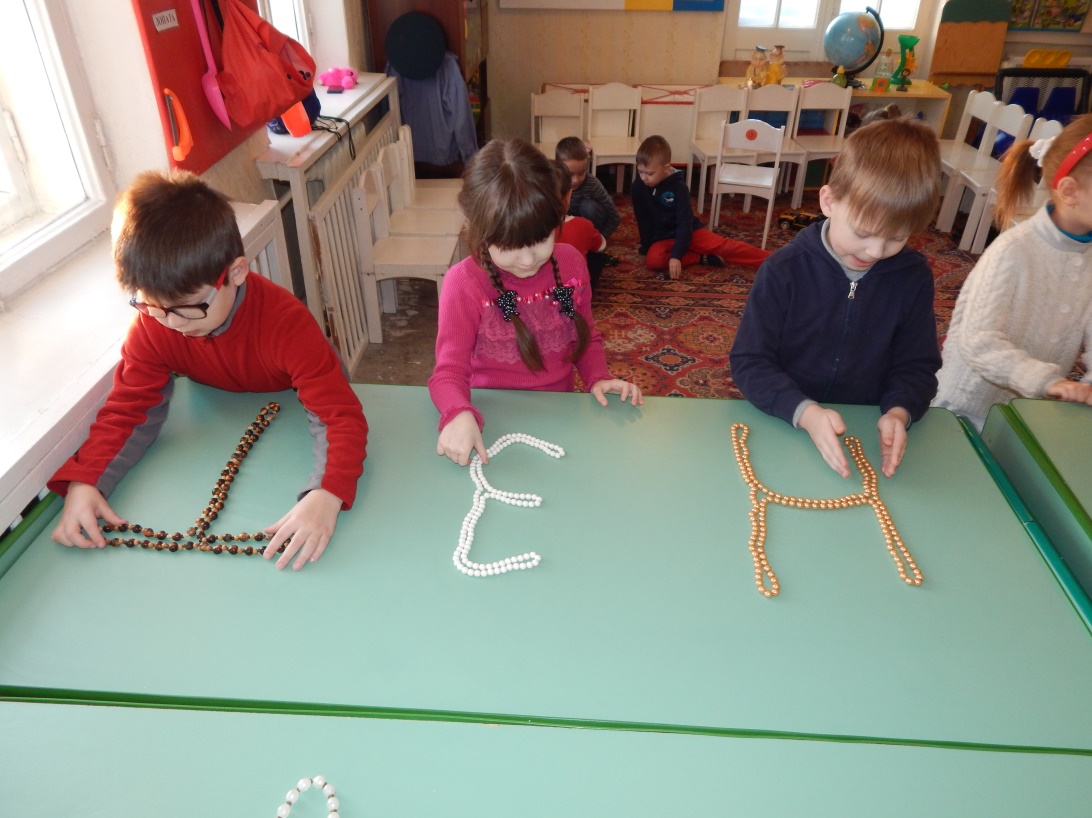 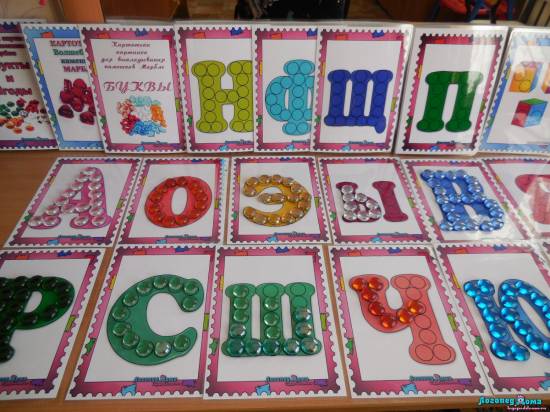 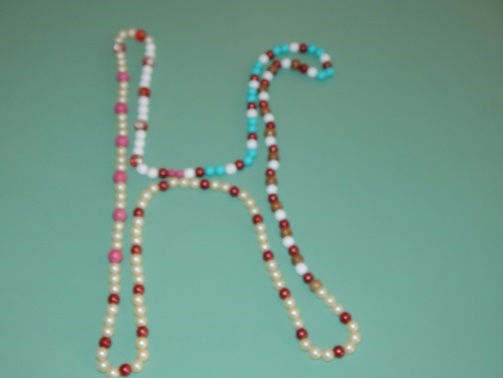 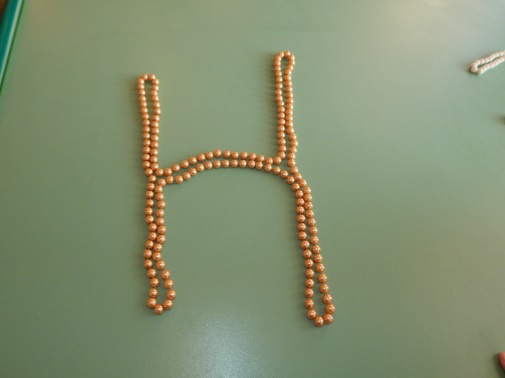 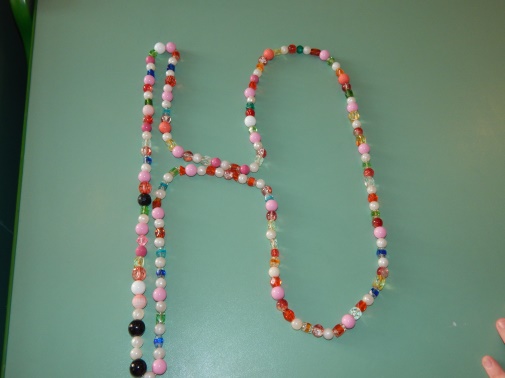 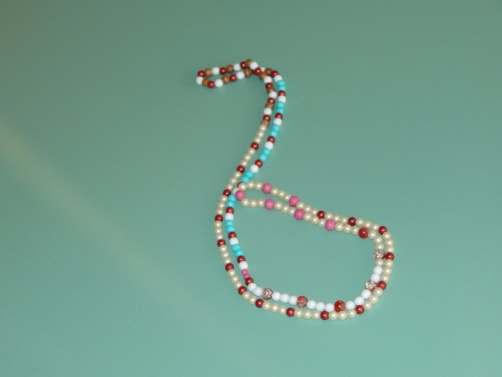 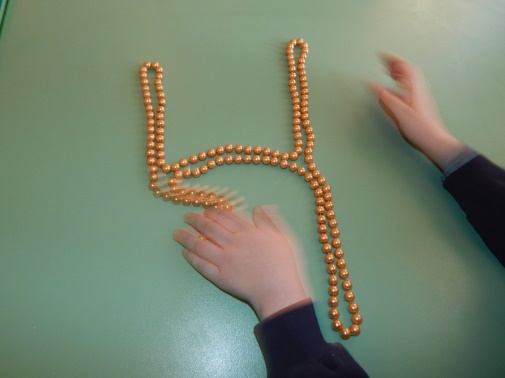 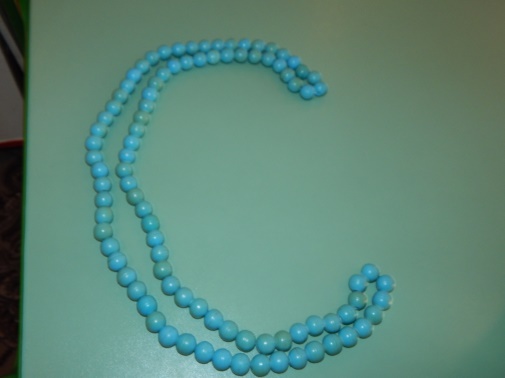 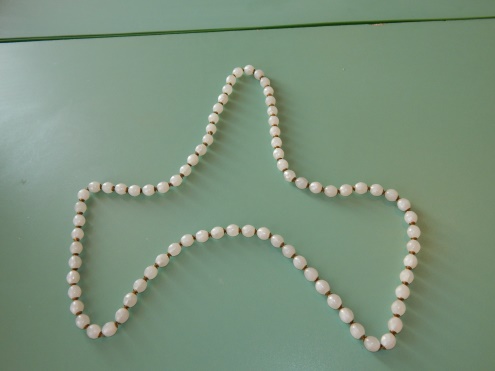 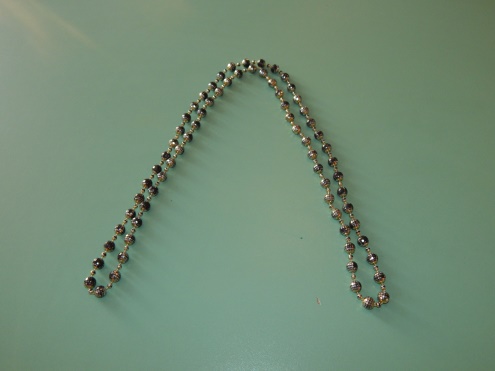 ИГРА «БУКВА ПОТЕРЯЛАСЬ»
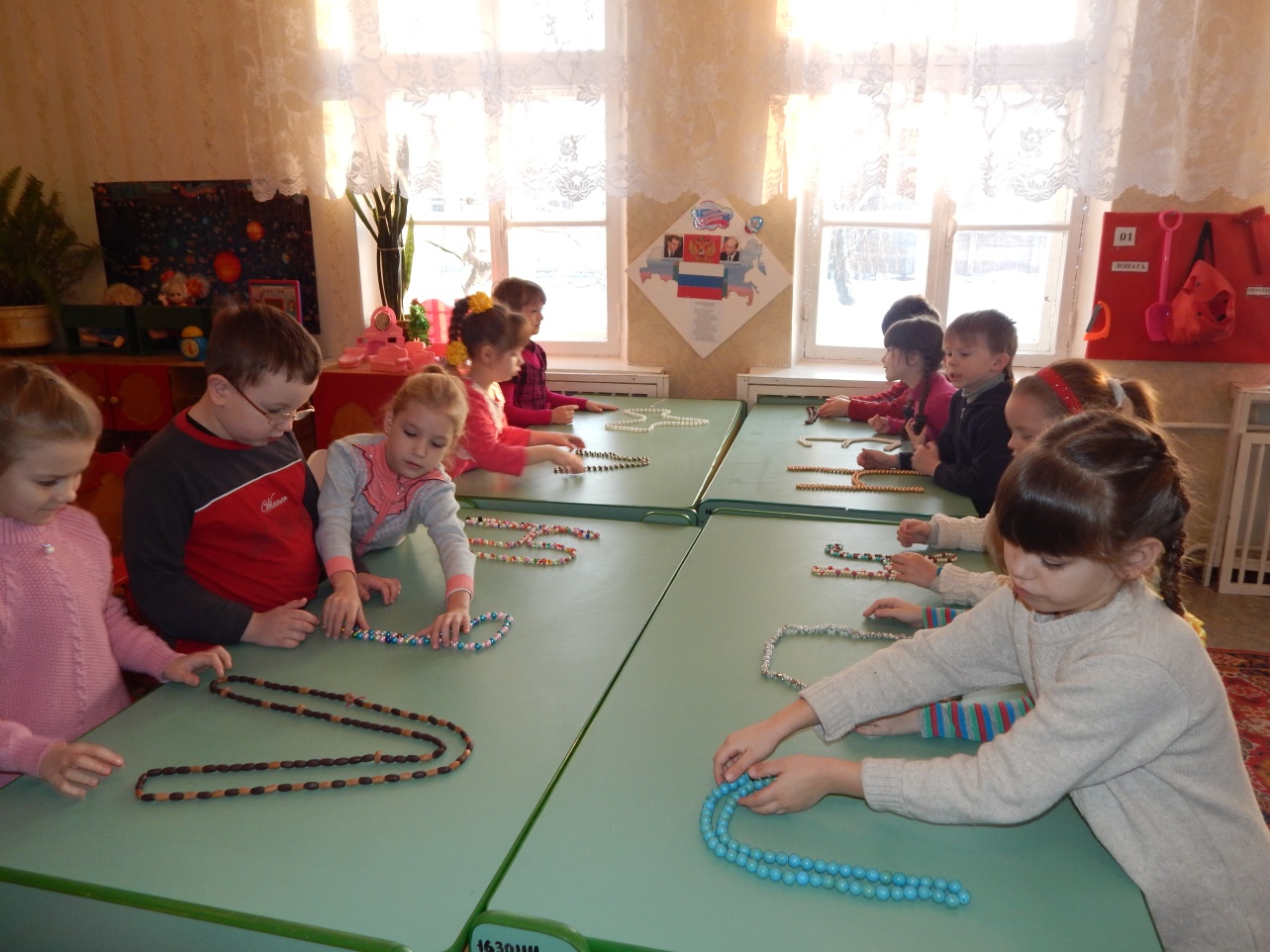 БУКВА ПОТЕРЯЛАСЬ
БУКВА ПОТЕРЯЛАСЬ
1 команда
2 команда
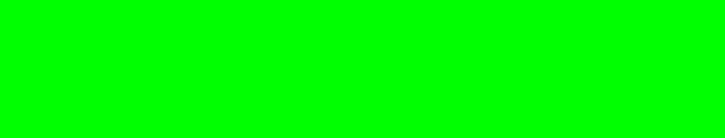 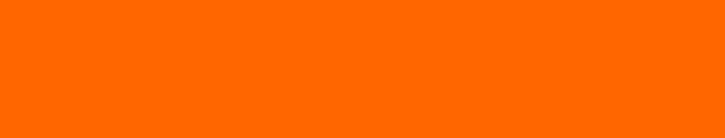 БУКВА ПОТЕРЯЛАСЬ
1 команда
2 команда
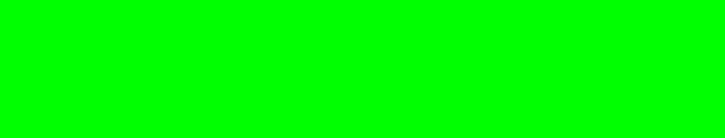 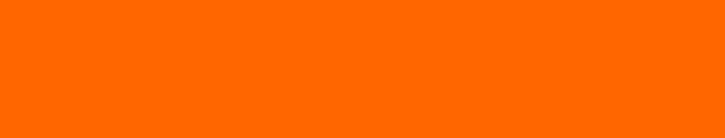 БУКВА ПОТЕРЯЛАСЬ
1 команда
2 команда
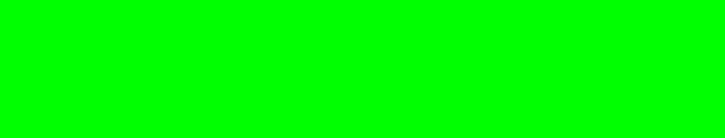 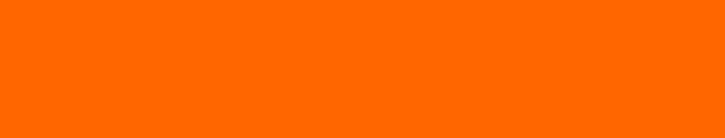 Ближайшей перспективой своей педагогической деятельности мы видим разработку собственных подходов к развитию познавательной, творческой деятельности, активности обучающихся через увеличение  и совершенствования игры с бусами.
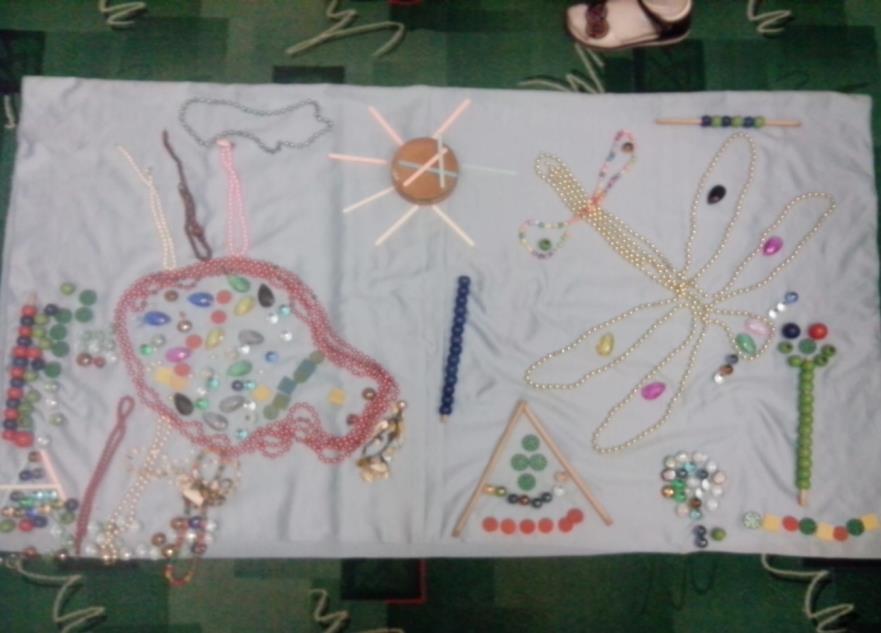 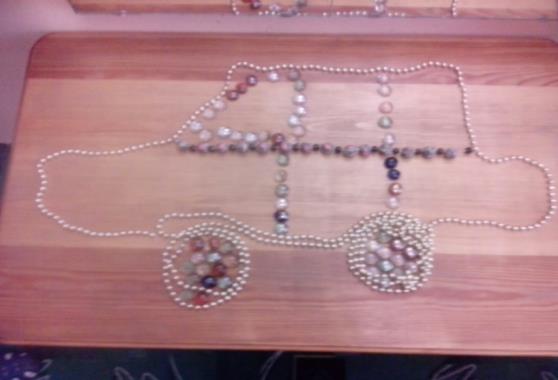 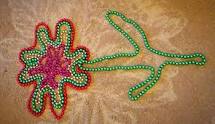 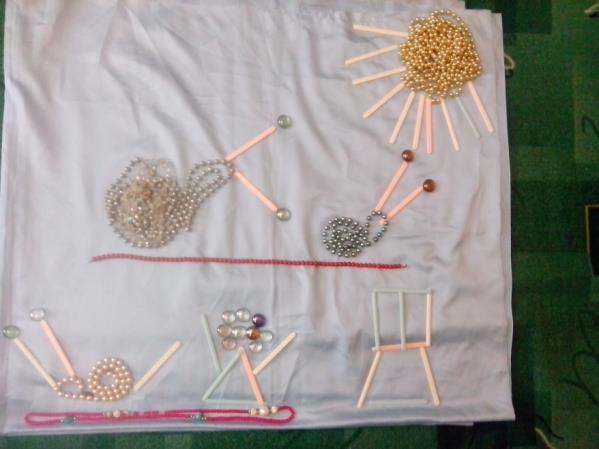 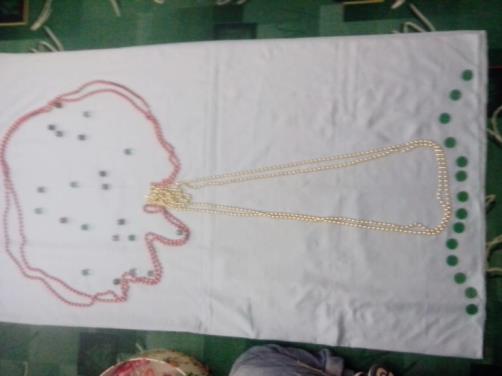 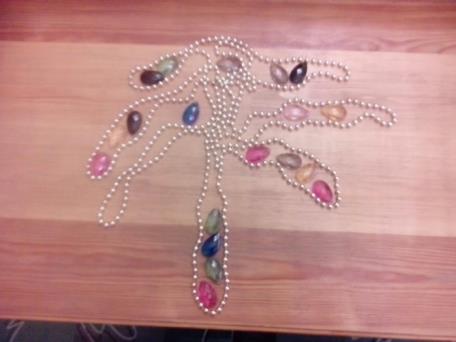 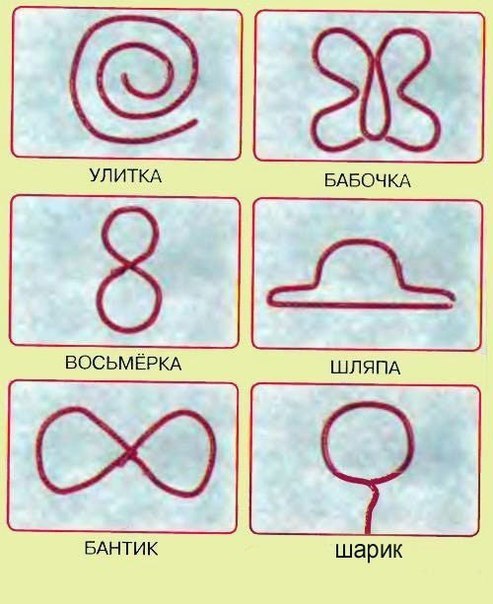 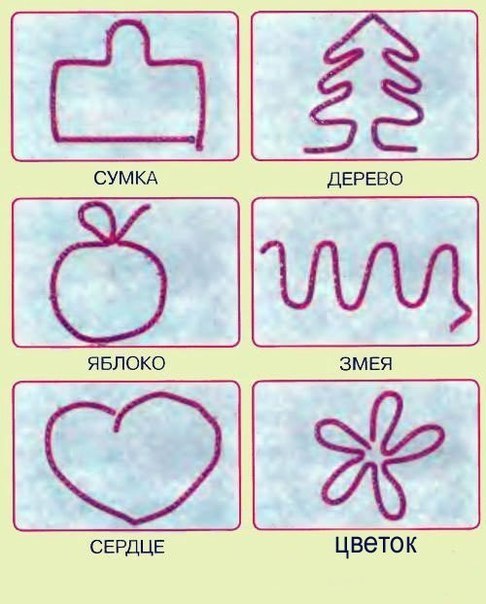 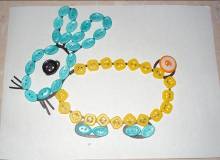 Хорошая речь – важнейшее условие всестороннего полноценного развития детей. Чем богаче и правильнее у ребёнка речь, тем легче ему высказывать свои мысли, тем шире его возможности в познании окружающей действительности, тем содержательнее и полноценнее отношения со сверстниками и взрослыми, тем активнее осуществляется его психическое развитие.
Успехов и смелых  творческих достижений!
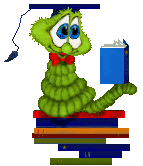 Спасибо за внимание!